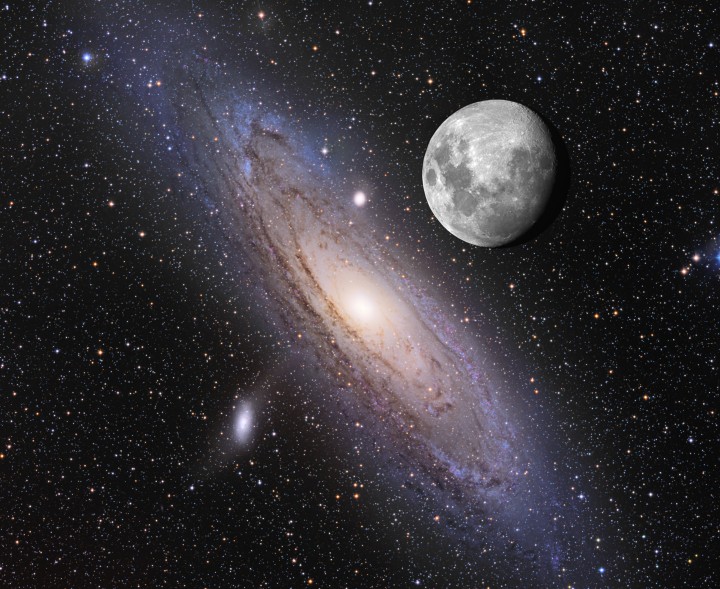 Урок математики              
4 «А» класс
9 октября 2014 года
Расстояние от Земли до Солнца – сто сорок девять миллионов пятьсот девяносто семь тысяч девятьсот  километров.
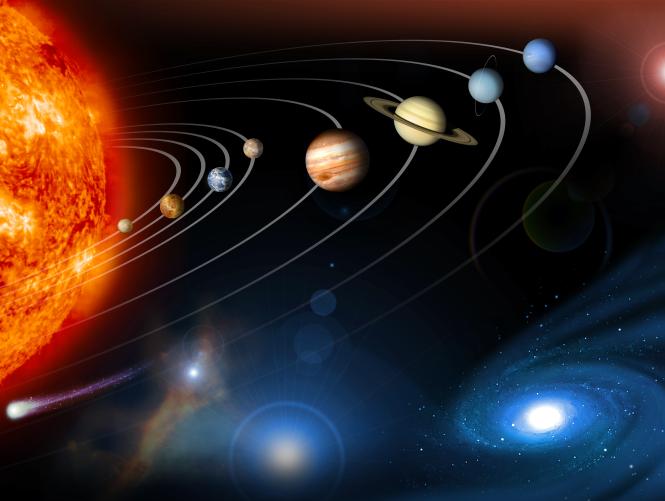 Длина экватора – сорок тысяч семьдесят пять километров.
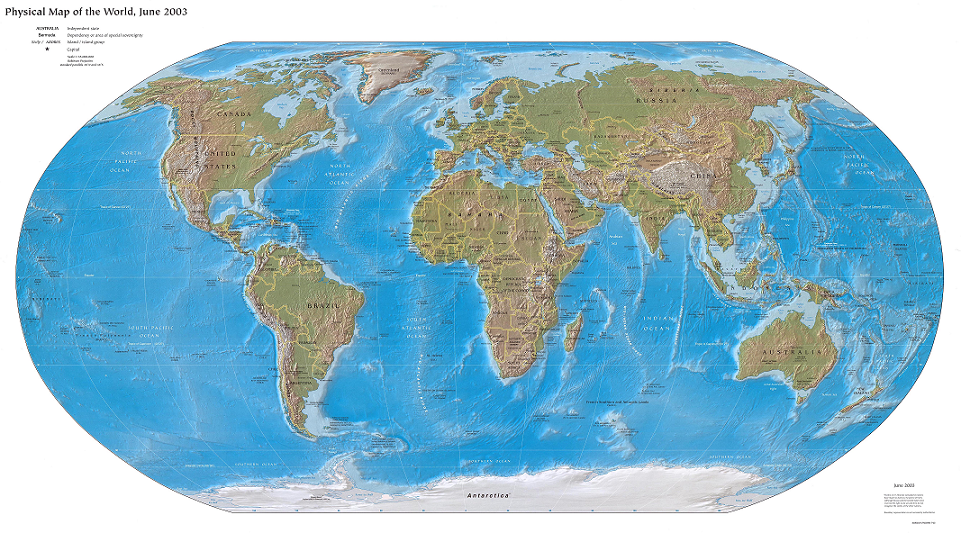 Диаметр Земли – двенадцать тысяч семьсот двадцать километров
Расстояние от Луны до Земли – четыреста шесть тысяч семьсот километров.
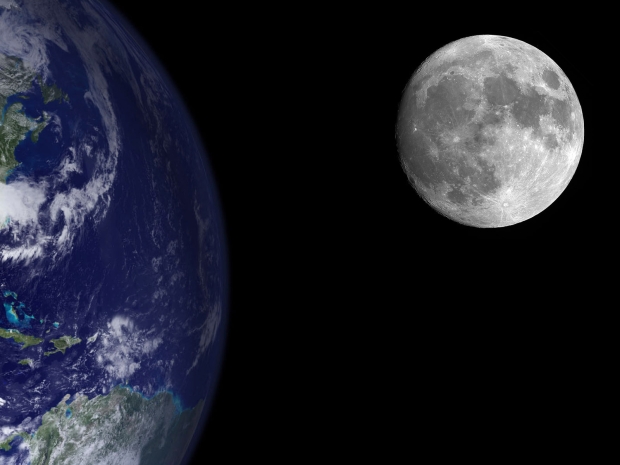 149 597 900,   40 075,  12 720,   406 700
«5» - без ошибок
«4» - 1 ошибка
«3» - 2 ошибки
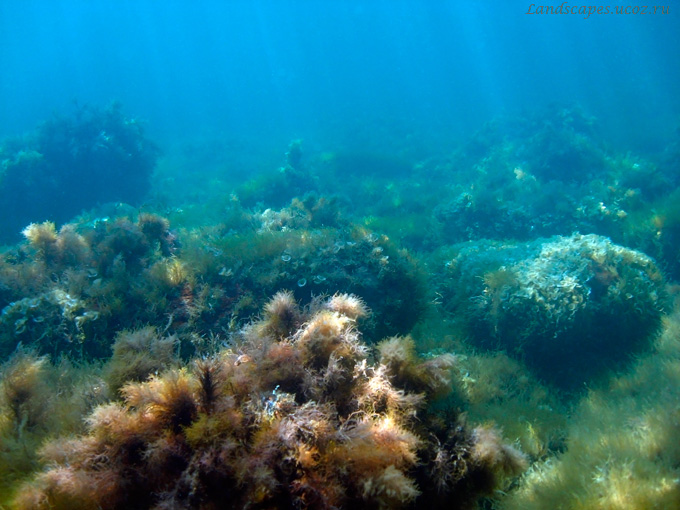 Наибольшая  глубина  дна  Чёрного моря  – 2210 метров от уровня в Мировом океане
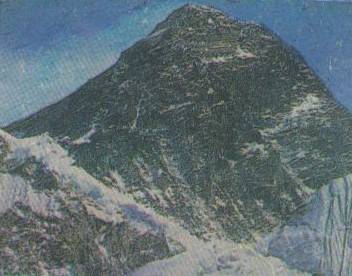 Наибольшая  высота суши над уровнем моря - гора Эверест –  8848  метров.
Самое глубокое место в Тихом океане - Марианская впадина. 
Глубина ее 11034 километров.         А сколько это метров?
11.034.000 метров
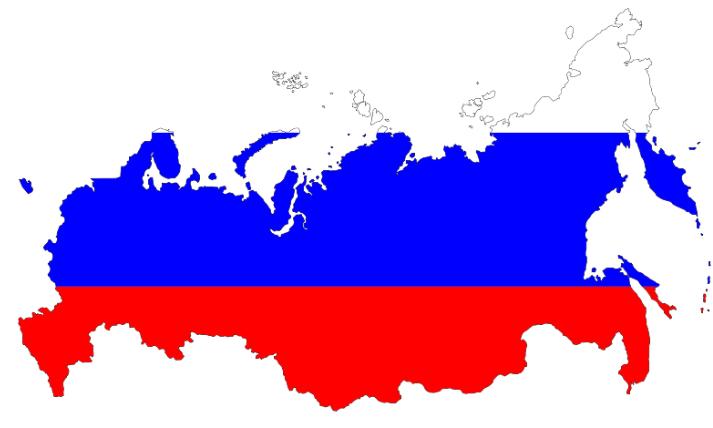 Россия – огромная страна. Её территория занимает площадь в  17075260 кв. км
Домашнее    задание:
С. 34  №7, 12
это было интересно
это было легко
это было трудно
!
это надо запомнить